Planeación
Universidad Veracruzana
Facultad de Contaduría y Administración
Licenciatura en gestión y dirección de negocios
Material elaborado por: Mtra. Luz del Carmen Rendón Bonilla
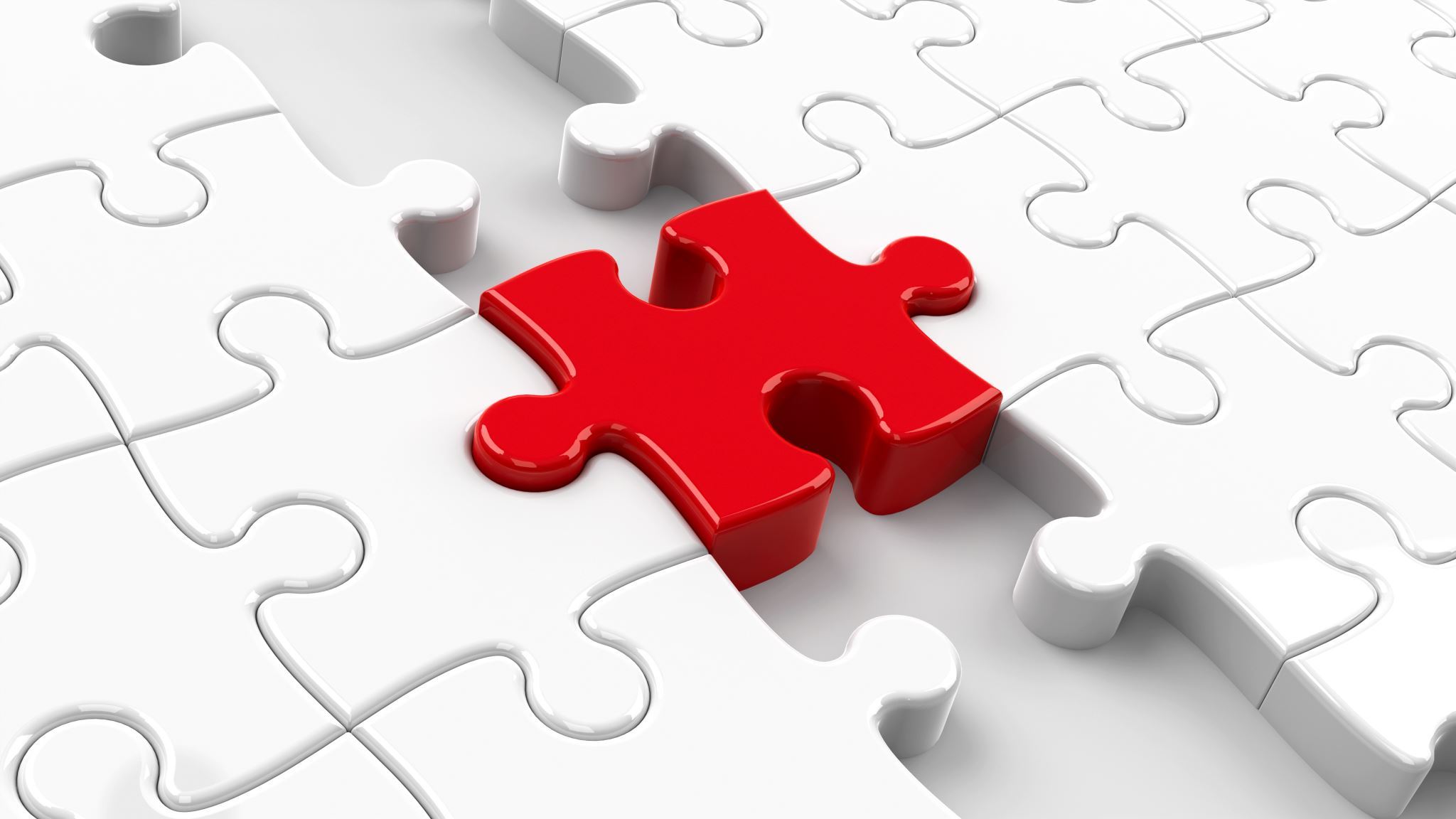 Contenido
Definición de planeación
Importancia y propósitos
Principios de la planeación
Proceso de la planeación
Técnicas de planeación
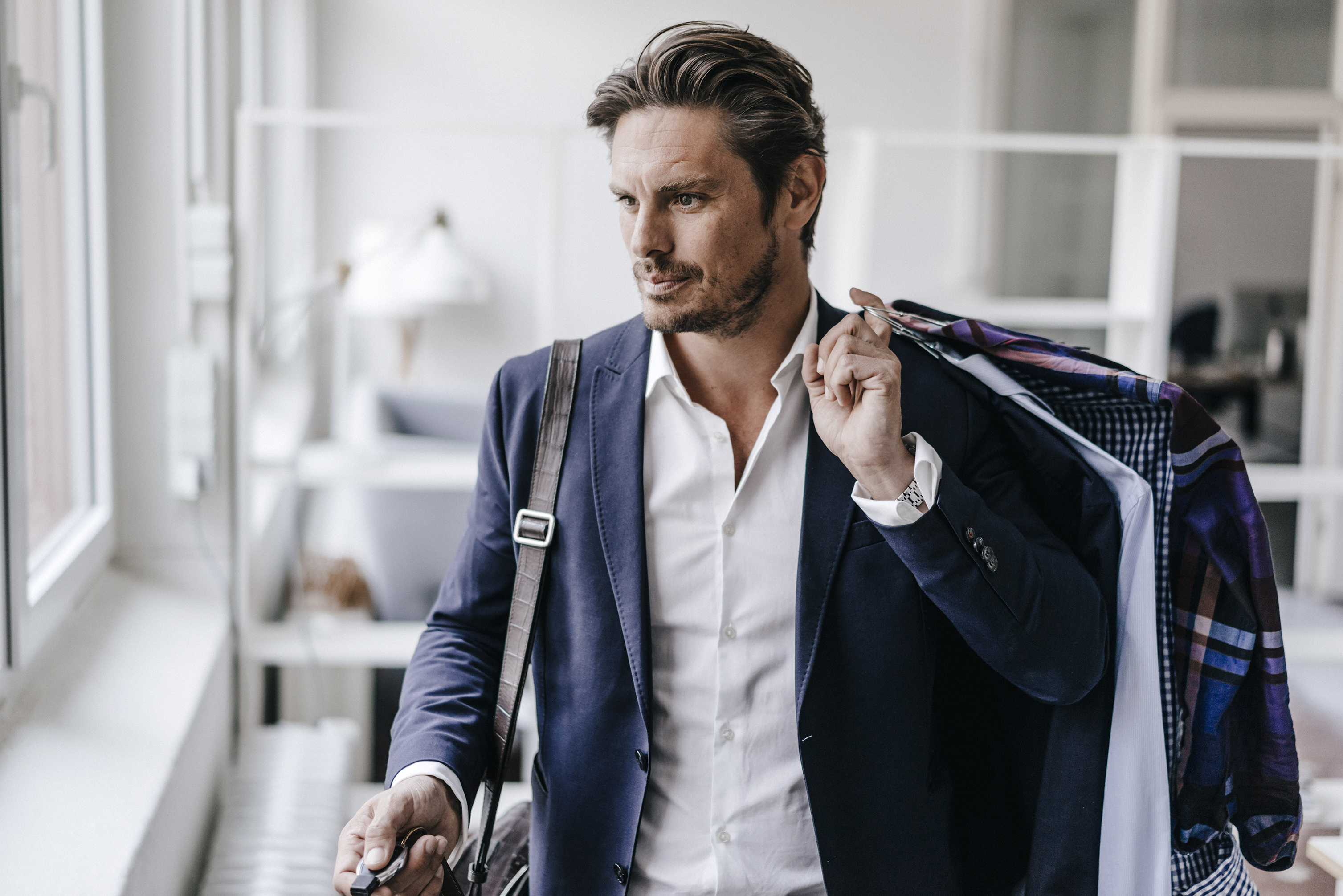 Definición de planeación
Es la fijación del curso de acción que ha de seguirse, adoptando las decisiones que han de orientarlo, estableciendo la secuencia de operaciones y el tiempo necesario para su realización.
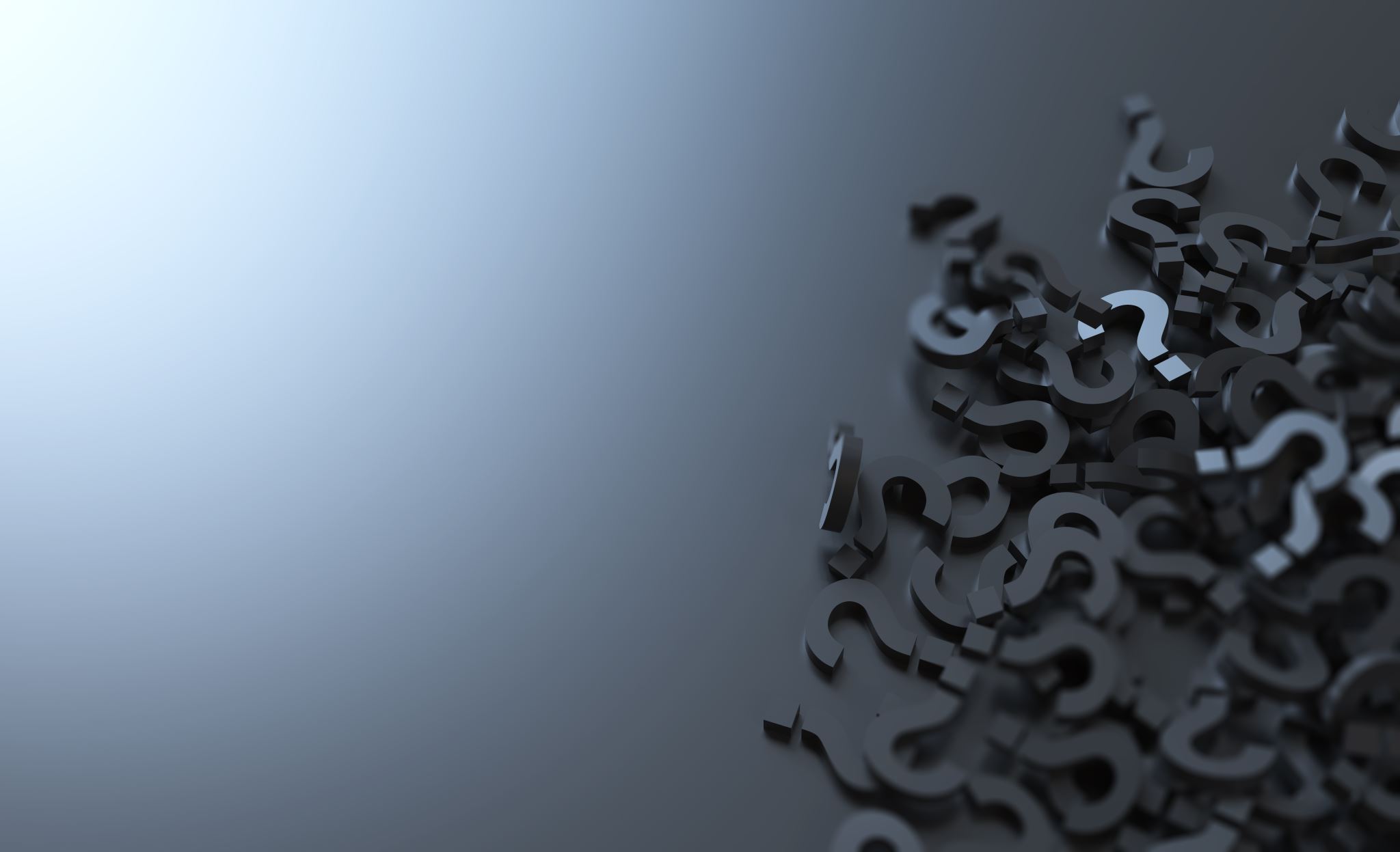 Importancia y propósitos
La importancia de la planeación se basa en los siguientes factores:
1.-	Al planear se precisan los objetivos principales y se jerarquizan.
2.-	La dirección puede afrontar situaciones futuras de incertidumbre.
3.-	La planeación obliga a tener preparadas soluciones alternativas.
4.-	Es posible la coordinación, la cual ayuda a reducir los costos y mejorar la productividad
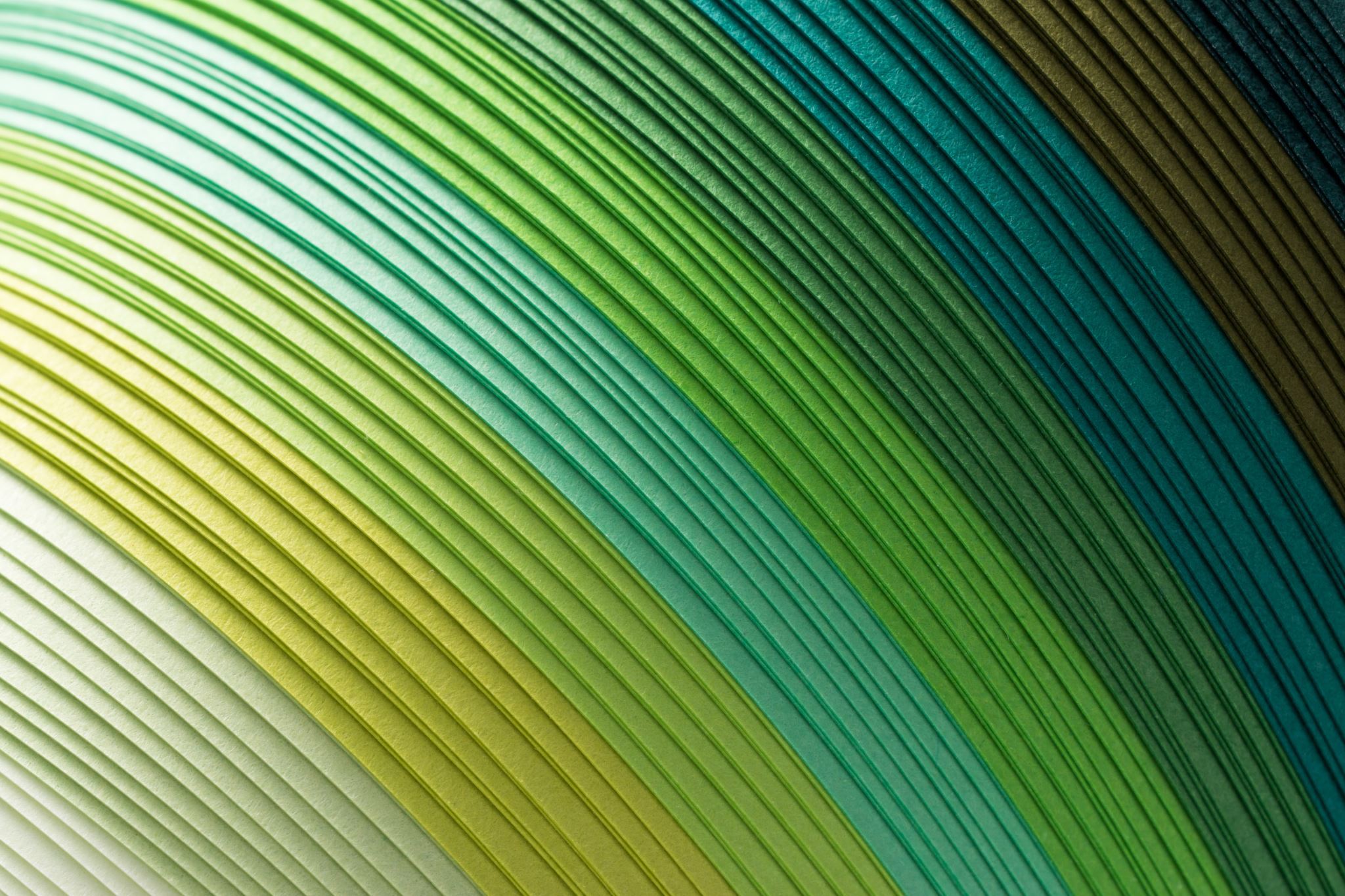 Importancia y propósitos
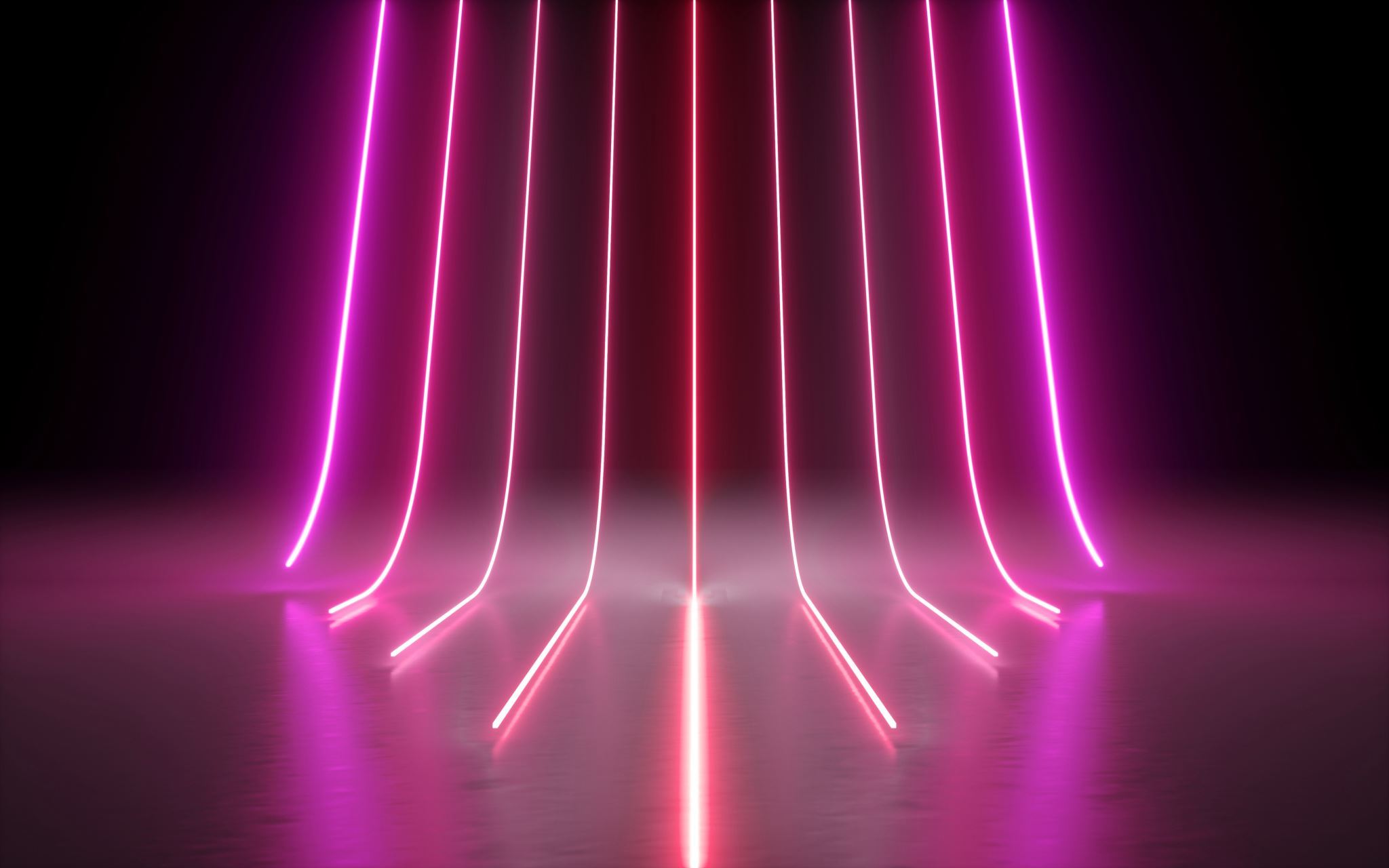 Principios de la planeación
Principios de la planeación
Los principios de planeación son cinco: 
Factibilidad
Objetividad y cuantificación (precisión)
Flexibilidad
Unidad
Del cambio de estrategias
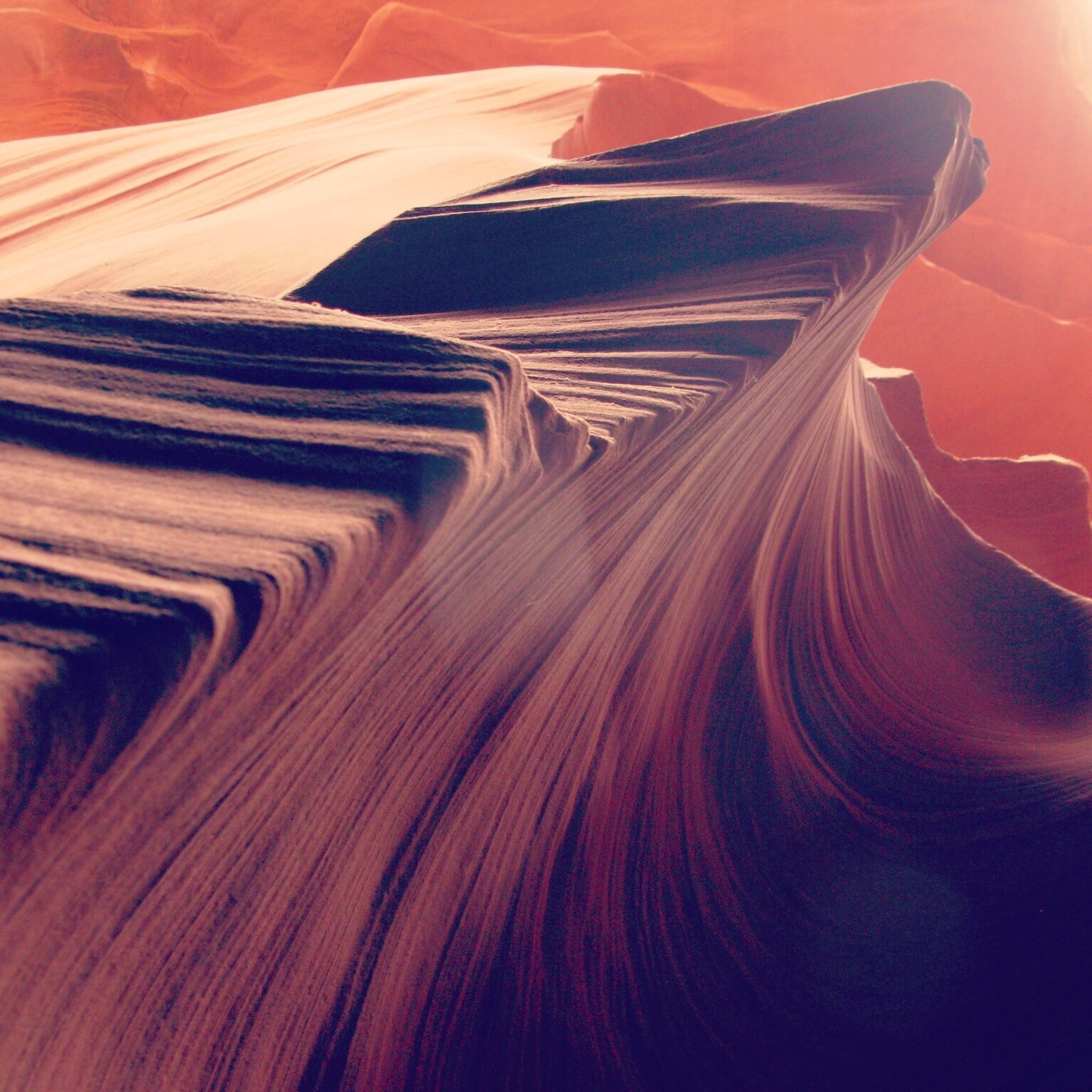 Factibilidad
Lo que se planee debe ser realizable. Es inoperante realizar planes demasiado ambiciosos u optimistas, imposibles de lograr. La planeación debe adaptarse a la realidad y a las condiciones objetivas que actúan en el medio ambiente.
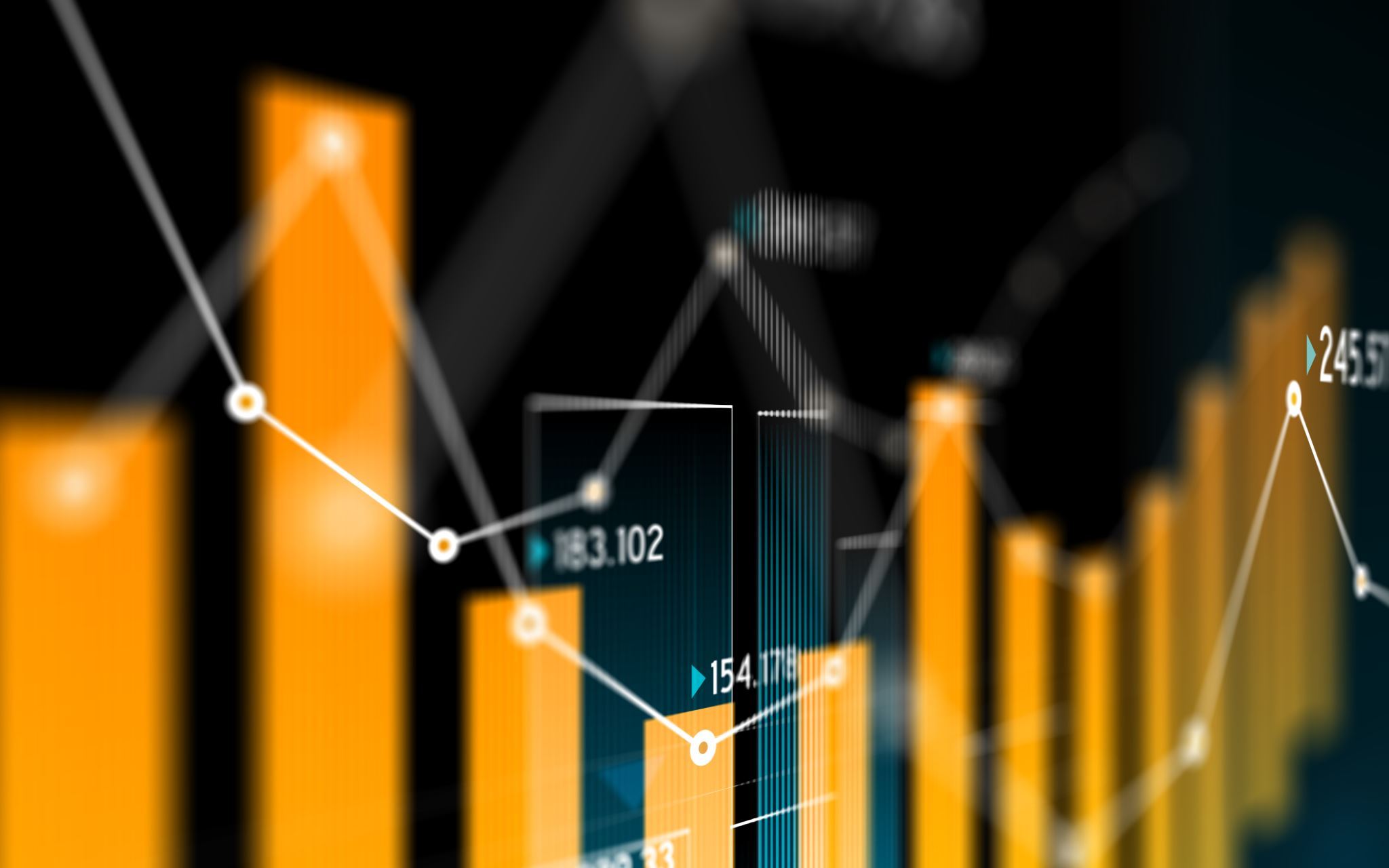 Objetividad y cuantificación
Este principio establece la necesidad de usar datos objetivos como estadísticas, estudios de mercado, modelos matemáticos y datos numéricos al elaborar planes, para reducir al mínimo los riesgos.
Flexibilidad
Al elaborar un plan es conveniente elaborar márgenes, que permitan ver situaciones imprevistas y proporcionen nuevos cursos de acción para ajustarse fácilmente a las condiciones.
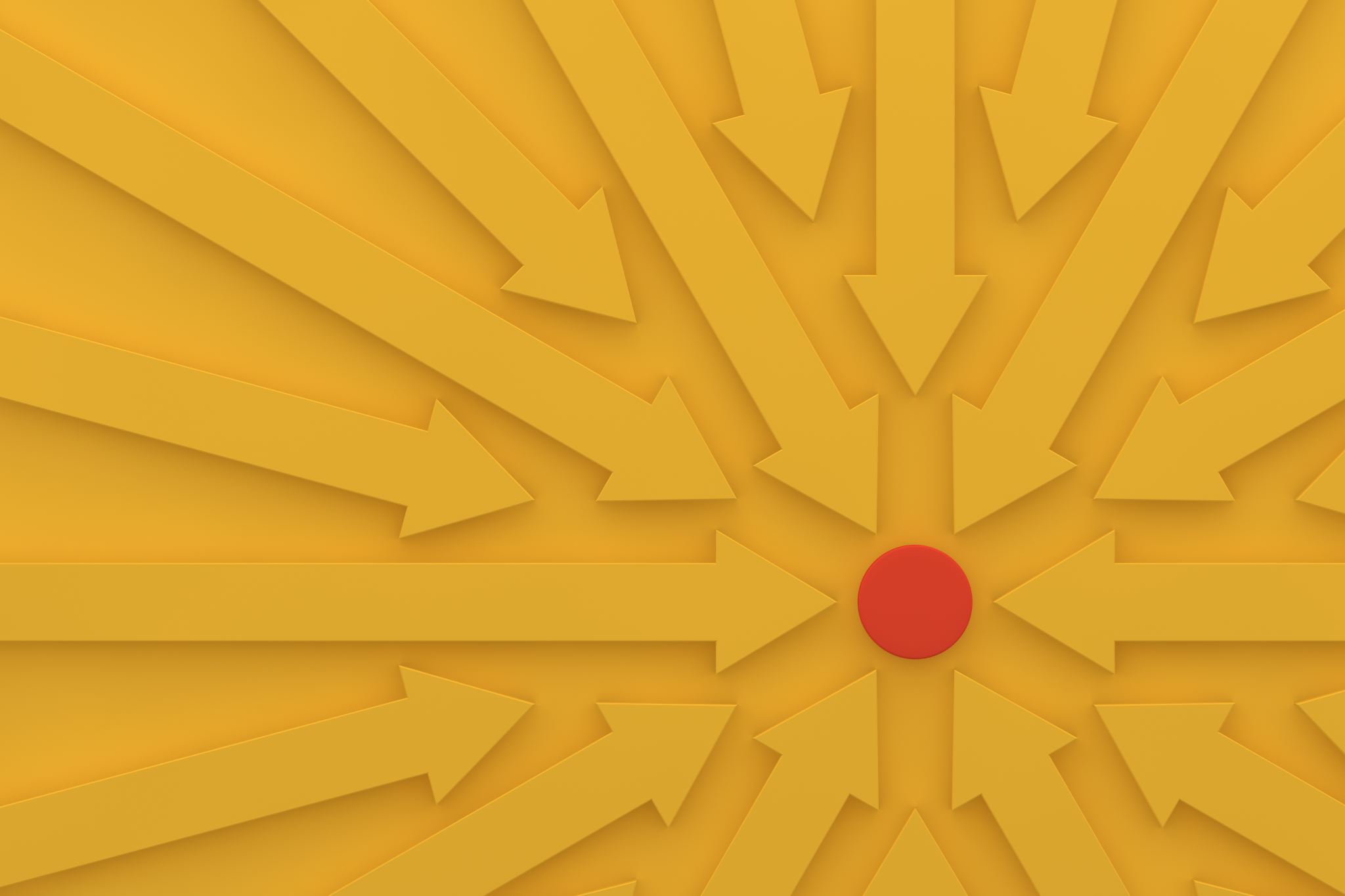 Los planes específicos de la empresa deben integrarse a un plan general.
Unidad
Del cambio de estrategias
Cuando un plan se extiende en relación al tiempo es necesario rehacerlo completamente.
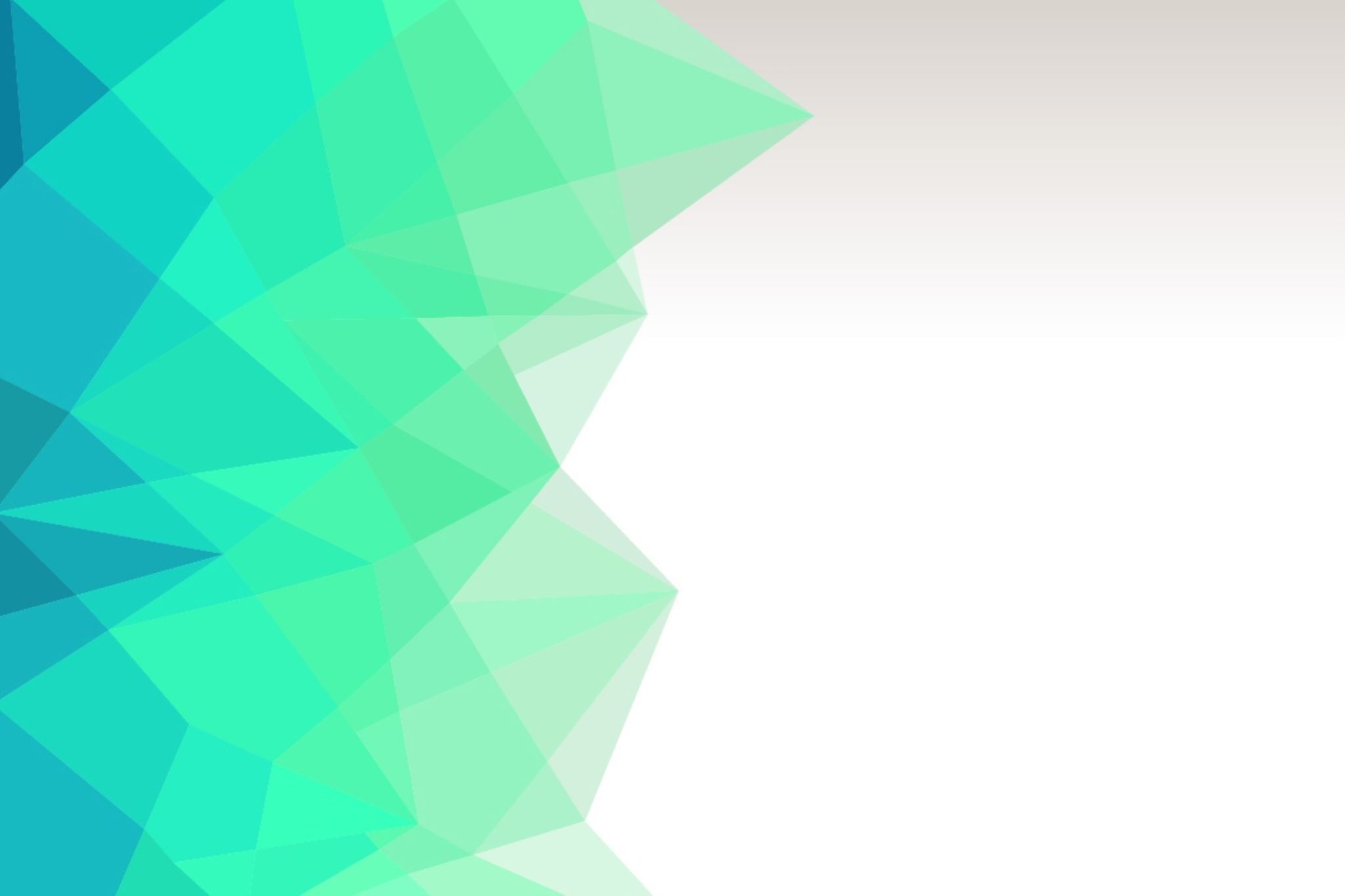 Tipos de planes (etapas del proceso de planeación)
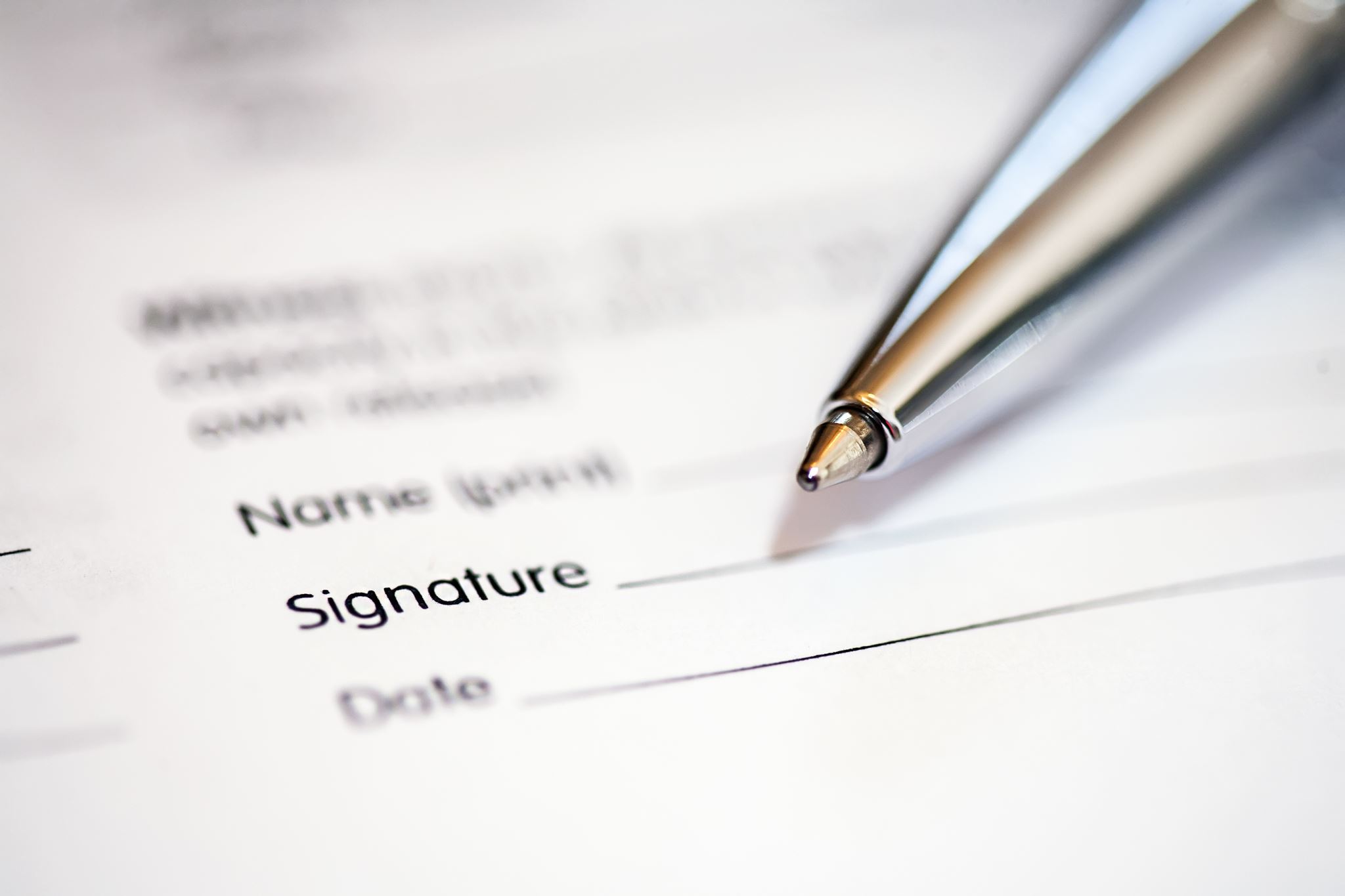 Tipos de planes
Existen diversas clasificaciones de los planes:
Atendiendo al plazo:
A corto plazo: menor a un año
A largo plazo: mayor a un año
De acuerdo al nivel jerárquico en donde se determinen.
Esta clasificación da origen al proceso de planeación.
Con base en la clasificación de planes de acuerdo al nivel jerárquico en donde se determinen, se desarrolla el proceso de planeación, estableciendo:
Planes estratégicos: tomados por los niveles jerárquicos de la empresa. Flujen del vértice a la base.
Planes tácticos u operativos: son planes que permiten que las operaciones se lleven a cabo. Se dividen a su vez en:
Planes de un solo uso
Planes de uso contínuo
Proceso de planeación
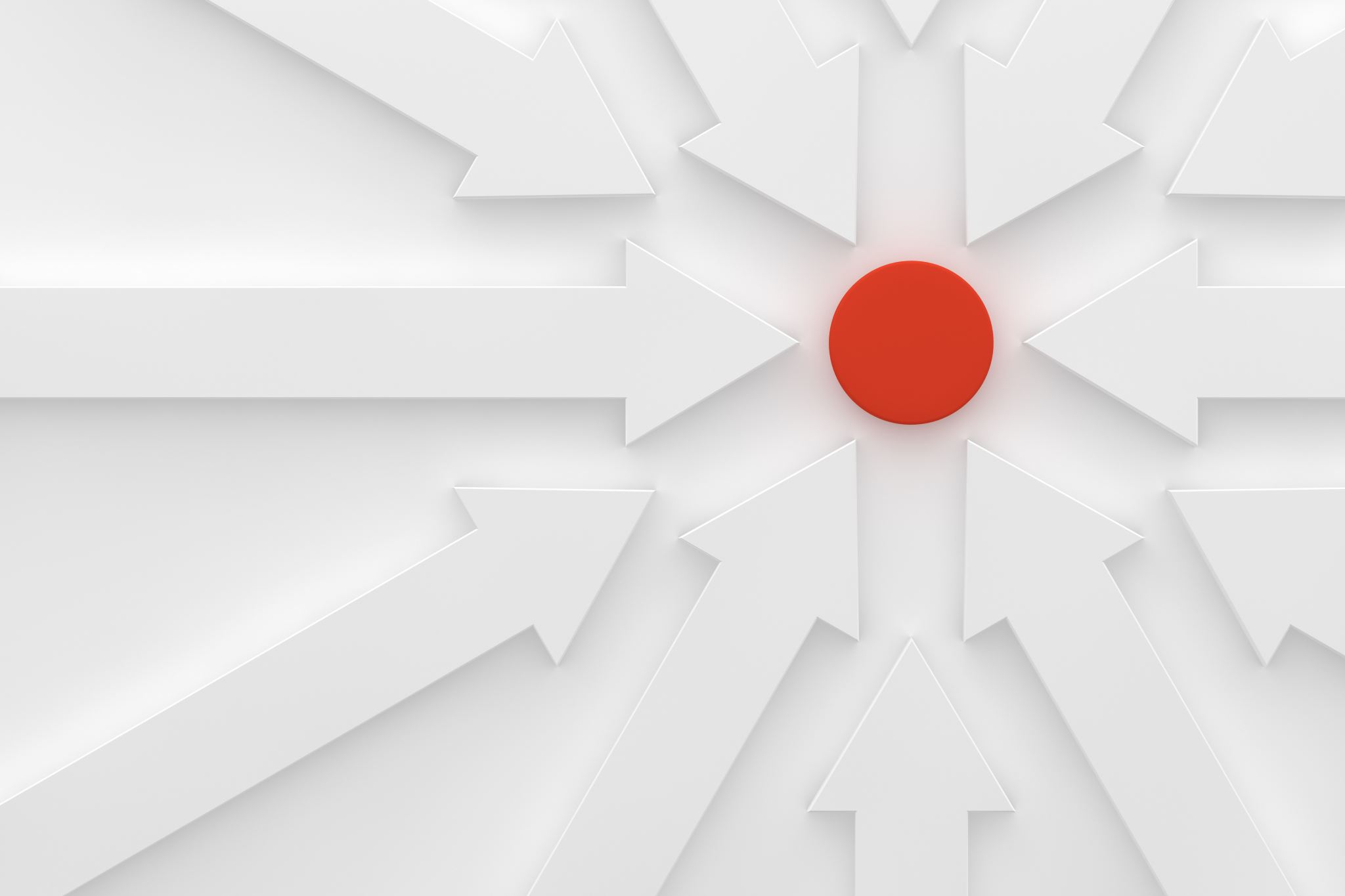 Planeación estratégica
La planeación estratégica incluye el establecimiento de:
1.-	Objetivos: representan los resultados que la empresa desea obtener. Son fines por alcanzar, establecidos cualitativamente, y determinados para realizarse transcurrido un tiempo específico.
2.-  Metas: representan los resultados que la empresa desea obtener. Son fines por alcanzar, establecidos cuantitativamente, y determinados para realizarse transcurrido un tiempo específico
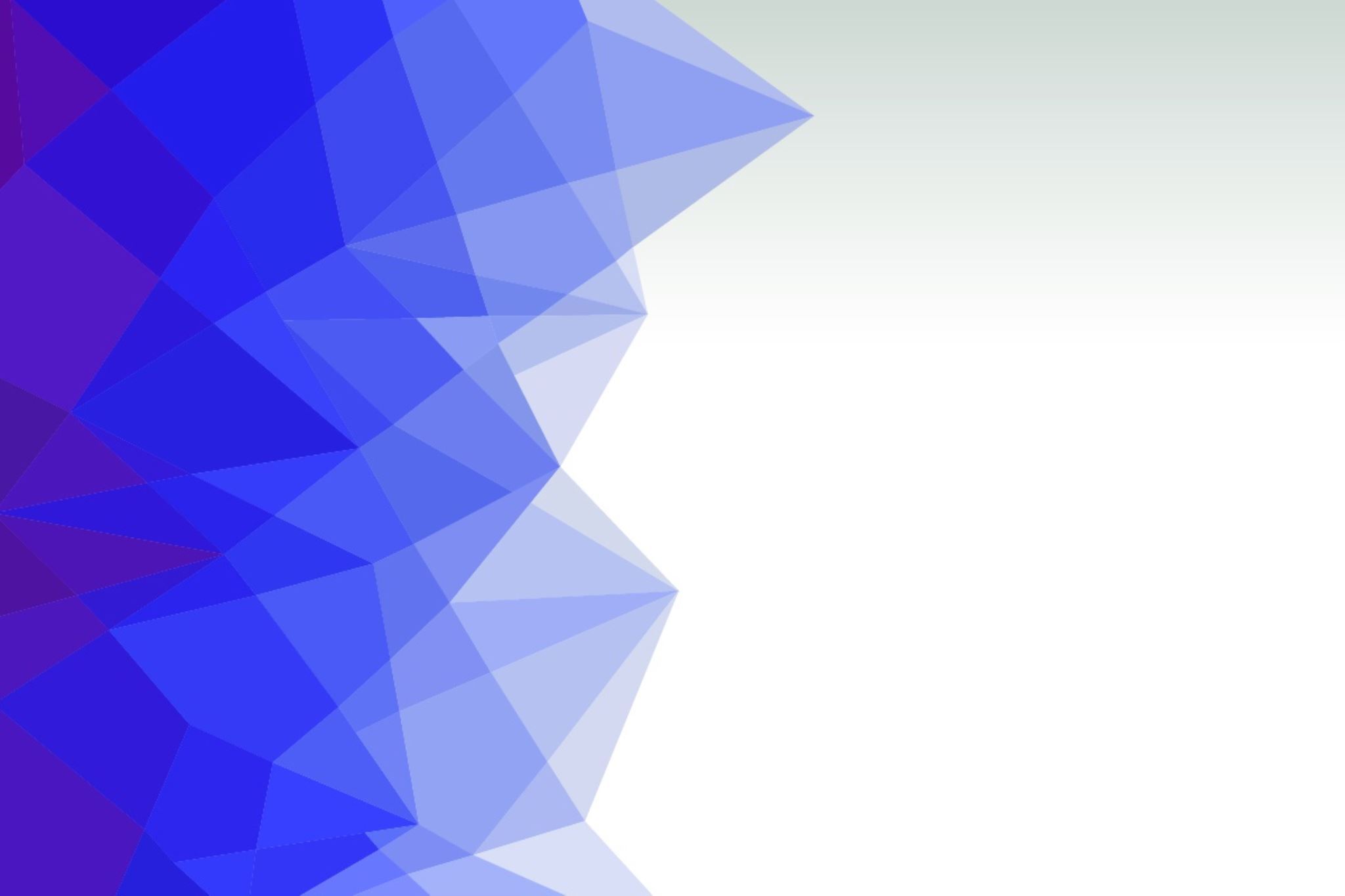 Planes de un solo uso
Programas: son esquemas donde se establece la secuencia de actividades específicas, las cuales habrán de realizarse para alcanzar los objetivos y el tiempo requerido para efectuar cada una de sus partes y todos aquellos eventos involucrados en su consecución.
Presupuestos: son los planes expresados en términos numéricos (monetarios) con la comprobación subsecuente de su realización.
Proyectos: ideas tendientes a satisfacer necesidades humanas. Incluyen estudios: de mercado, técnico, organizacional y jurídico, financiero y la evaluación económica.
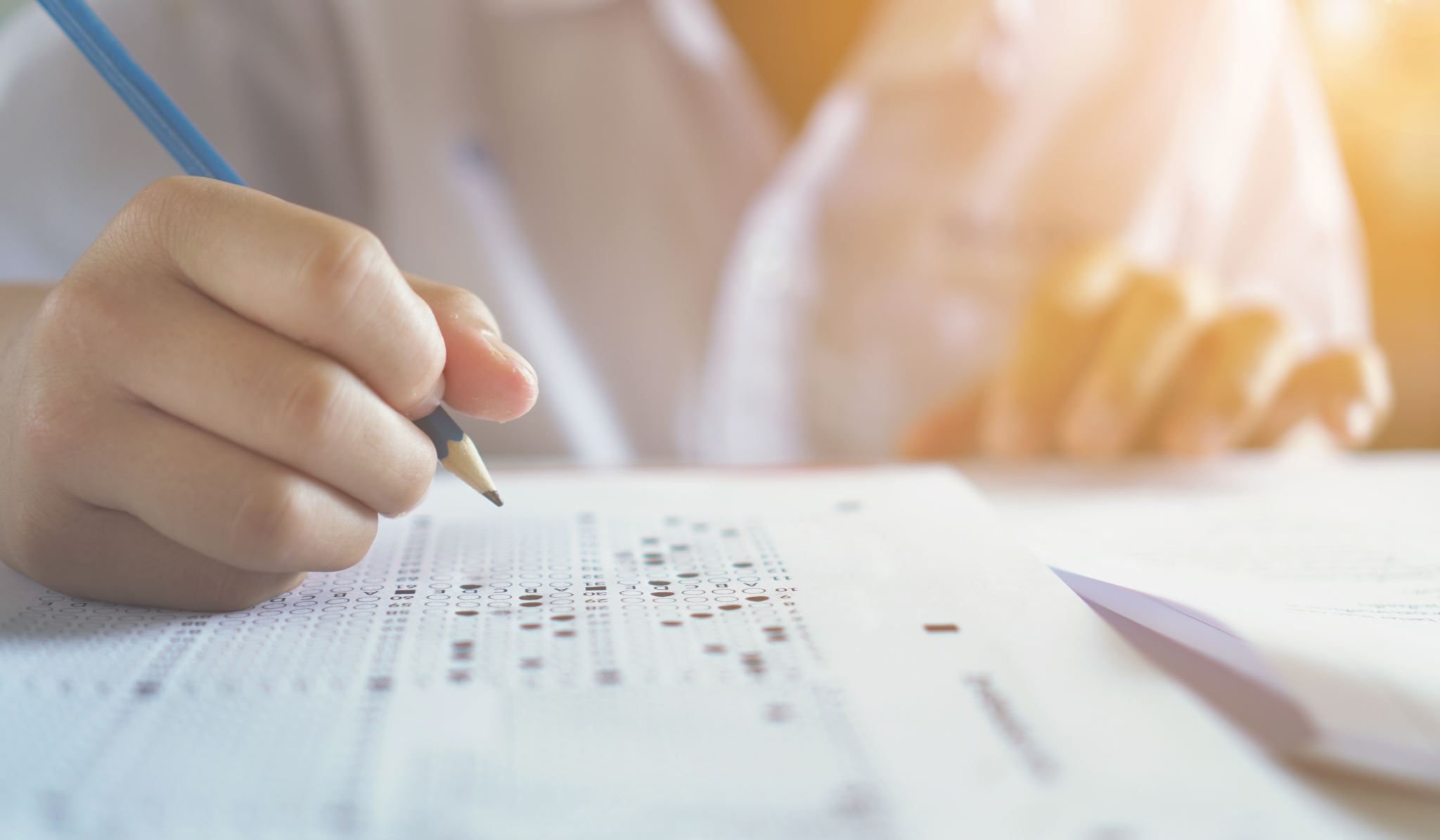 Planes de uso continuo
Políticas: son guías generales para orientar la acción; Criterios, lineamientos generales a observar, en la toma de decisiones, sobre problemas que se repiten una y otra vez dentro de una organización.
Reglas: son mandatos precisos que determinan la disposición, actitud o comportamiento que deberá seguir o evitar, en situaciones específicas, el personal de una empresa.
Procedimientos: establecen el orden cronológico y la secuencia de las actividades que deben seguirse en la realización de un trabajo repetitivo.
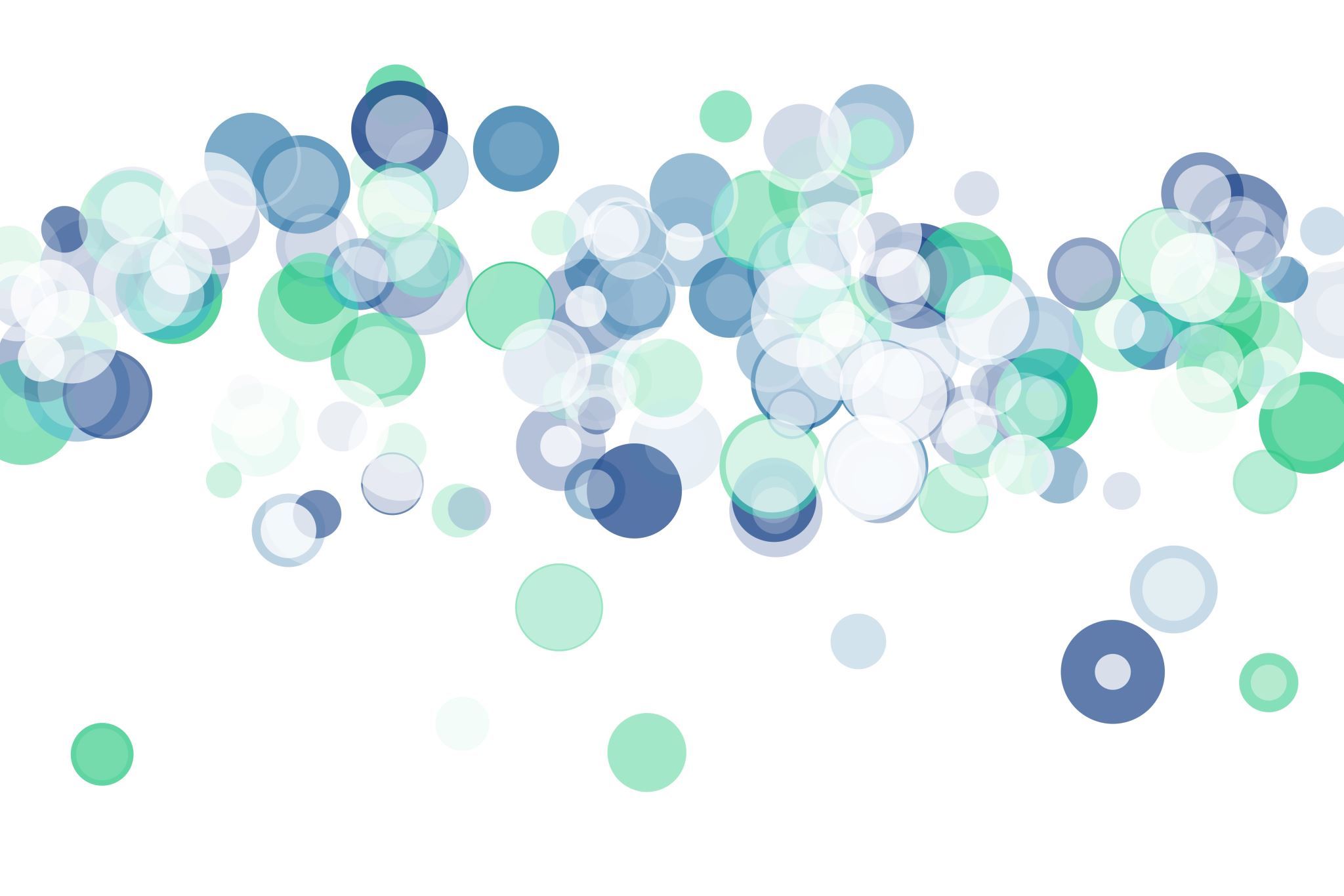 Técnicas de planeación
Técnicas de planeación
Ejemplos de técnicas más usadas para la planeación son los siguientes:
Investigación de operaciones.
Computadoras.
Modelos de simulación.
Administración por objetivos.
Programación lineal.
Método del camino crítico.
Juegos de decisiones.
Lógica.
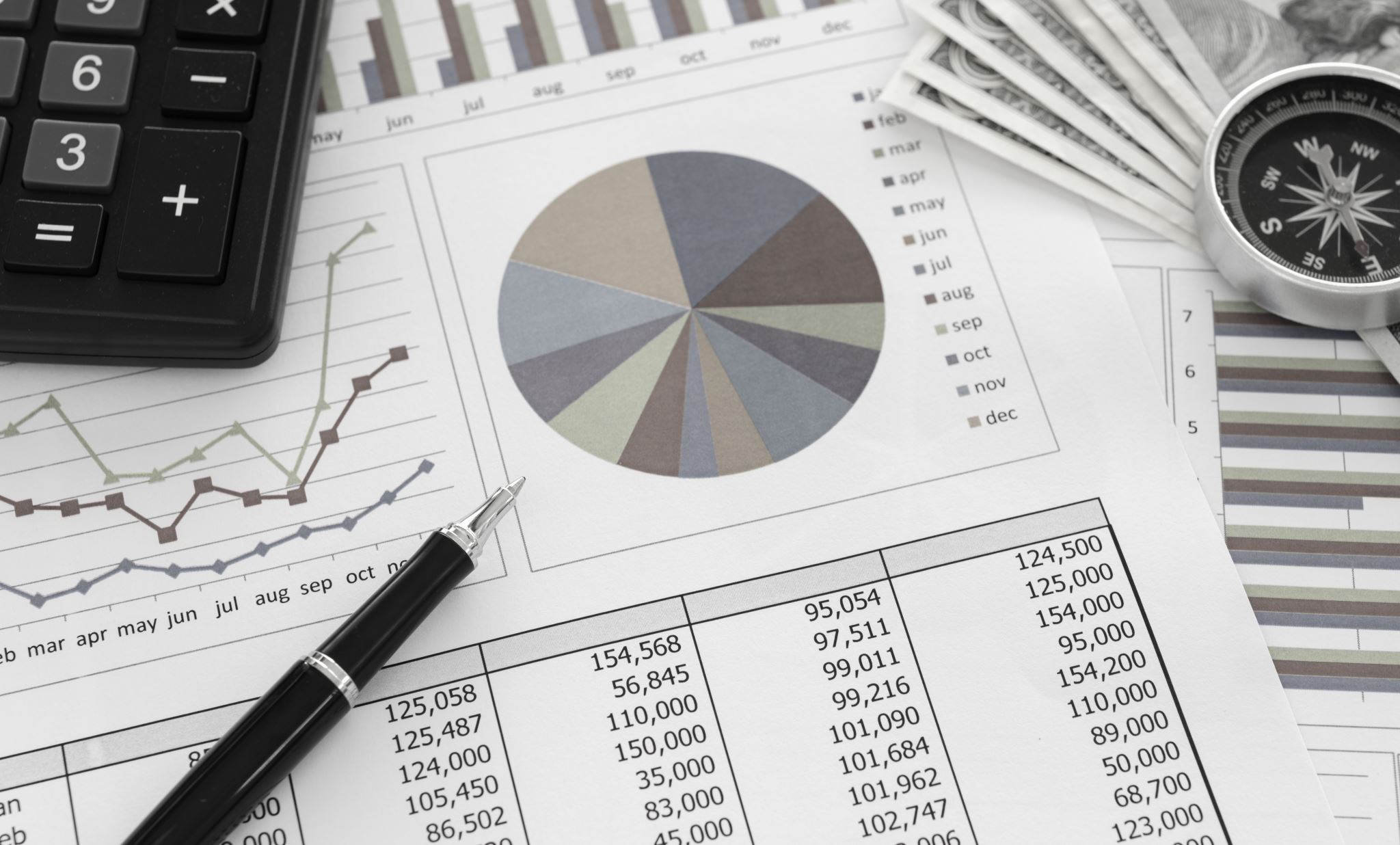 Presupuestos
Tal como analizamos anteriormente, los presupuestos son planes financieros, de un solo uso, que tienen por objetivo determinar el futuro económico-financiero de una entidad para lograr objetivos.
Los presupuestos son herramientas de planeación y a su vez, instrumentos de control.
Los presupuestos varían dependiendo si se aplican a una entidad pública o privada.
En el caso de una empresa privada, el presupuesto se determina de manera tradicional, en tanto que el sector público desarrolla un presupuesto por programas.
Presupuesto tradicional
En una organización del sector privado, el presupuesto de egresos deberá contener la proyección de tres elementos del costo:
Materiales: materiales directos, relacionados con el producto y que se identifiquen con él. Por ejemplo: el mango empleado en la elaboración de una mermelada.
Mano de Obra: personal adscrito al área de producción, como obreros.
Costos o Gastos Indirectos de Fabricación (CIF): agua, luz, gas, etc.
Presupuesto tradicional
La integración de los tres elementos del costo (materiales, mano de obra y costos indirectos de fabricación), permitirá determinar el Costo Unitario de Producción.
Por costo debemos entender el desembolso o sacrificio económico que realizamos para obtener algo.
Presupuesto por programas
El presupuesto por programas se aplica en organismos del sector público, como hospitales, guarderías, asilos coordinados por el Estado.
Las áreas de nutrición son responsables de la proyección de las siguientes partidas presupuestarias (gastos o egresos):
“2200 Productos alimenticios
2201 Productos alimenticios para efectivos que participen en programas de seguridad pública: asignaciones destinadas a la adquisición de productos alimenticios, en estado natural o envasado, que se requiera para personal  y alumnos de la academia de policía del Estado y para la preparación de raciones alimenticias del personal operativo de los programas de seguridad pública. Esta partida es presupuestada únicamente por la secretaría de seguridad pública.
2202 Productos alimenticios para personas derivado de la prestación de servicios públicos en unidades de salud, educativas, de readaptación social y otras: asignaciones destinadas a la adquisición de productos alimenticios en estado natural o envasado necesarios en centros de salud y educativos para los enfermos hospitalizados y los alumnos de albergues, internados y centros de integración respectivamente, ásí como en los reclusorios y cárceles municipales del Estado, para la preparación de las raciones alimenticias de los internos y detenidos.
2203 Productos alimenticios para alimentación de internos: asignaciones destinadas a la adquisición de productos alimenticios, en estado natural o envasado para los internos de los reclusorios en el Estado de Veracruz.
Presupuesto por programas
2204 Productos alimenticios para personal derivado de actividades extraordinarias: asignaciones destinadas a la adquisición de productos alimenticios, en estado natural o envasado para los internos de los reclusorios en el Estado de Veracruz…
2303 Utensilios para servicio de alimentación: asignaciones destinadas a  la adquisición de todo tipo de utensilios que se requieran para proporcionar el servicio de alimentación, tales como: platos, cucharas, ollas, sartenes, cucharones, filtros para cafetera, papel aluminio, vasos y cualquier otro similar”(Consultado en: Clasificador por objeto del gasto 2009, SEFIPLAN, Co., en http://portal.veracruz.gob.mx/pls/portal/docs/PAGE/GOBVERSFP/CSFPPTRANSPARENCIA/SFPFRACCIONIXPPRESUPUESTOASIGNADO/COPY_OF_SFPPRESUPUESTOASIGNADOYEJECUCION/CLASIFICADOR%20POR%20OBJETO%20DEL%20GASTO%2029%20ENERO%202009.PDF, el 22 de julio de 2009)
Costeo de receta estándar
Para la elaboración del presupuesto de egresos de una entidad del sector público únicamente se requiere considerar el costo de los insumos o materiales que necesitamos para la integración de un rol de menús fundamentado en las características de una dieta terapéutica. Ésta es formulada con base en características de una población objetivo. 
Una manera de cuantificar los costos de los insumos es a través de la formulación del costeo de receta estándar.
El costeo de receta estándar es una herramienta empleada en las áreas de suministro de servicios de alimentación que permite determinar el costo por porción de cada uno de los alimentos que integren un rol de menús.
Un ejemplo de costeo de receta estándar es el siguiente:
Costeo de receta estándar
Fuentes
Básicas
Reyes, A. (1996). Administración de Empresas Modernas. México. Limusa.  
Robbins, S. (1997). Administración, Teoría y Práctica. México. Prentice-Hall. 
Stoner, J. (2003). Administración. México. Prentice-Hall. 

Complementarias  
Chiavenato, I. (1999). Introducción a la teoría general de la administración. México. Mc Graw-Hill. 
Cunningham, W. (1991). Introducción a la administración. Edit. Mc Graw-Hill, México. 
Diaz, R. (2015). Desarrollo sustentable. México. Mc Graw-Hill. 
Garza, J. (2000). Administración contemporánea. México. Mc. Graw-Hill. 
Hammer, M. et.al.(1994). Reingenieria. México. Norma. 
Hernández, S. (2002). Administración. México. Mc. Graw-Hill.  
Muñoz, J. (1986). Introduccion a la administración. México. Editorial Diana. 
Rodríguez, J. (2003). Introducción a la administración con enfoque de sistemas. México. Trillas. 
Spendolini, M. (1995). Benchmarking. México. Norma.
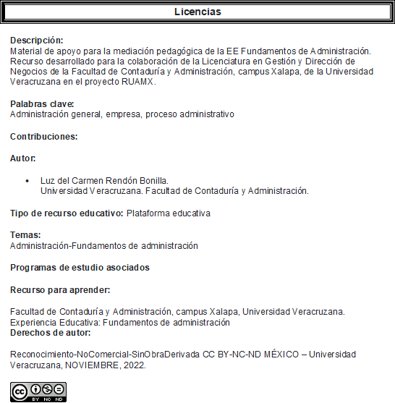